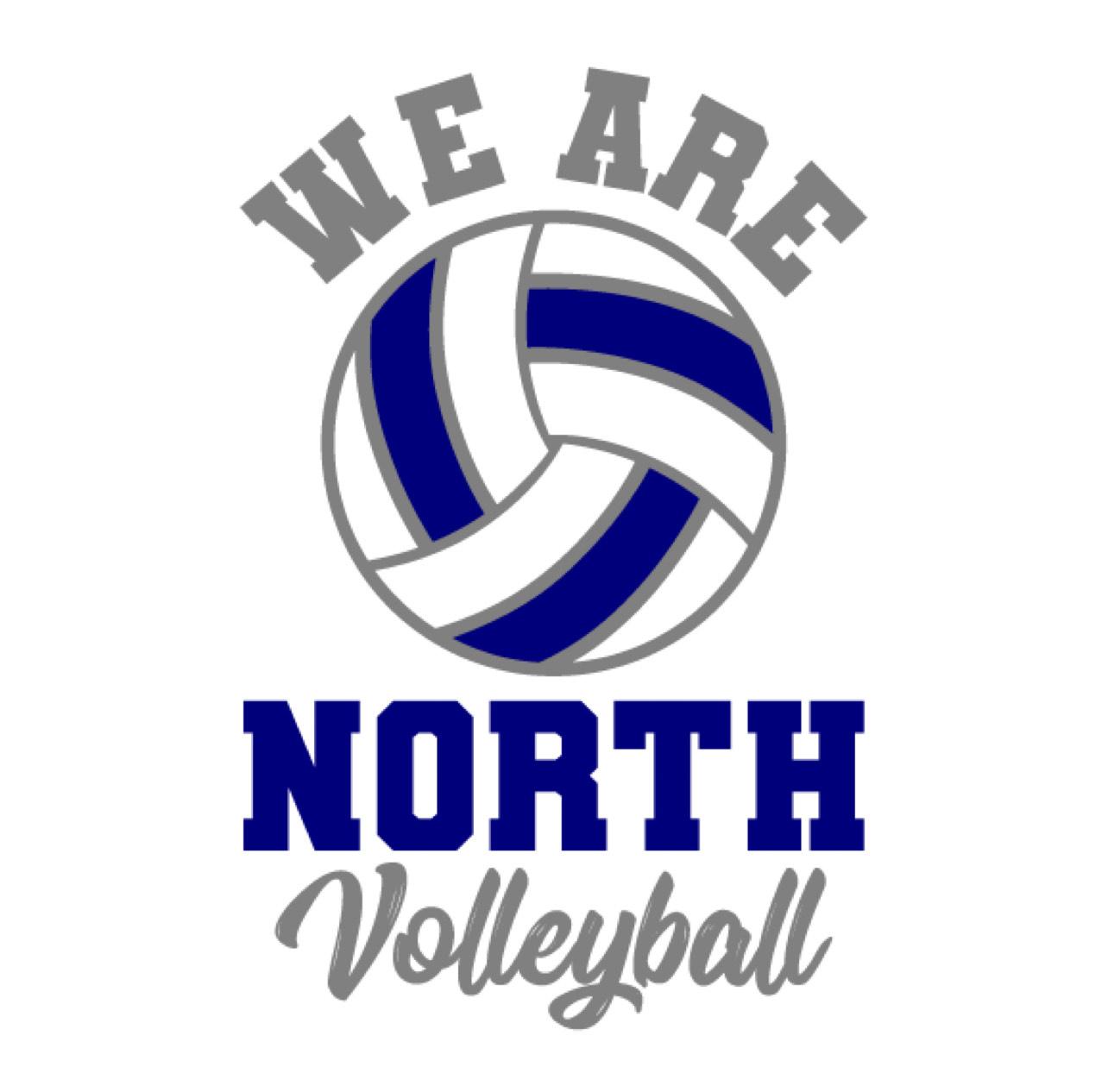 2023 Volleyball Parent Meeting
Practices & Games
Player attendance at every practice is absolutely necessary. Coming late or missing a practice or games demonstrates a lack of commitment and respect for your coach and team.
If you are sick, please communicate with your Head Coach.
Post Practice & Game Pick Up
Times for practices and games are not set in stone, but we try to end around the same time everyday.
Please help us out and be here on time to pick up your child.
15 minute grace period
Rules and Expectations
Player and Parent Contracts
We have printed copies of the parent/player contracts please read/sign and return
WOLFPACK VOLLEYBALL
Player Expectations
Character-Commitment-Communication 	               

Your behavior in the classroom should be that of a model student. You are a student first and an athlete second. 
Please keep athletics in perspective. Remember, you are in school to get an education, please take full advantage of this opportunity. 
Grades are checked periodically.
Rules and Expectations
Social Media -BE CAREFUL!!!
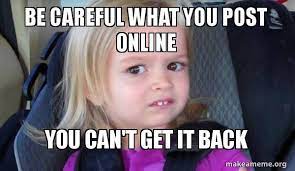 Match Schedule
24 Hour Rule
NPHS volleyball team has a rule in place to avoid conflicts between parents/guardians and coaches.
 You are required to wait 24 hours before and after a game before approaching a coach to discuss sensitive subjects. 
Parents/spectators may not approach the bench or the score table at any time.
 Coaches have many duties to perform before and after a game.
 Approaching a coach to discuss a sensitive topic before or immediately after a game will not be tolerated.
 If after 24 hours you wish to visit with the coach, contact one of us to set up a meeting.  Know that if you choose to have a meeting, the entire team coaching staff will meet.
 We encourage that players bring the topic to their coaches first to discuss the issue before setting up an official meeting with the coaching staff.
Transportation
Each team’s transportation may look a little different.  
Most players will need transport with a parent carpool
Players may drive themselves and family members ONLY.  
There is a transportation permission slip inside of folders.
Carpool is best!!
No student drivers with other players.
Fall Break
There are no matches scheduled for any High School teams during the September fall break.
Middle School will have a tournament the weekend before Fall Break September 23rd.
Line Judges/Score Keepers
Each parent is going to be responsible for working a game night as a lines judge (unless anyone wants to volunteer to be a permanent line judge)
Prevents us from having our athletes doing it and avoids us having to forfeit
Each parent is responsible for their night and for knowing the rules.
When you volunteer, you will get in free to game that night… (Home & Away)
Also need scorekeepers & libero trackers. Both are needed in order to not forfeit games. We can train you if you are unsure of how to do it.
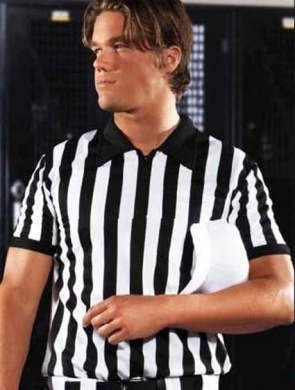 Booster Club Information
New Officer Nominations
Vote on ByLaws
We will vote on board members.
Player Dues
Middle School
$500 

High School 
$675

DUE TODAY…
Uniform/Player Pack : High School
All jerseys must be returned at the conclusion of the season.
Player Pack:
Spandex (2 pair)
Sweatshirt
2 Warm up shirt (long sleeve)
Cover up shorts
Socks
Pre-game meals
Tournament fees
Senior Night dinner
Player admission to end of season banquet
Knee Pads - must be white
Backpack
If you do not purchase your player’s backpack, it must be returned at the end of the season in good condition
Uniform/Player Pack : Middle School
All jerseys must be returned at the conclusion of the season.
Player Pack:
Spandex (1 pair)
Practice shirts (2)
Tournament fees
Knee Pads - must be white
CAMP INFORMATION
A5 GWINNETT DIRECTOR, APRIL CARROLL
April is the 14’s-1 and 18-1 National Coach @ A5G 
April has been playing volleyball for over twenty years.
 During her seventeen years of coaching, April has trained numerous athletes to play at the next level
CAMP DATE: JUNE 5, 6, 7  4PM UNTIL 7PM 
All High School and Middle school teams are invited
This camp is not mandatory but HIGHLY RECOMMENDED 
Cost $125 per camper
CAMP INFORMATION (Varsity & JV)
University of west Georgia UWG- Overnight Volleyball Camp 
Varsity & Jr. Varsity both are invited 
Date: Monday July 10th - Wednesday, July 13th, 2023
Cost $175 per camper 
Includes 
6 Games  Guaranteed /Volleyball Skill Development Sessions
Team Bonding /Evening Keynote Speaker 
Breakfast, Lunch, and Dinner
FUNDRAISER INFORMATION
We would like for each player list 15 to 20 emails
This fundraiser would last for 3 weeks 
Date May 24th - June 9th
More information will be giving to the players


 We also have yard signs for purchase in the café.
Athletic Trainer
Hannah Bolin- hannah.bolin@ptsolutions.com
Concussion
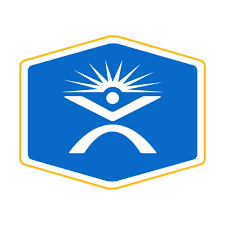 H.B. 60- Sudden Cardiac Arrest
Committees/Volunteers
We rely on parent volunteers to assist on different committees. A Sign-Up Genius will go out immediately after this meeting for parents to sign up. Parent participation is critical to the success of our teams.
Pre-game Meals
Make sure the pre game meal is scheduled 48 hours before
Arrive at the school prior to game/departure time to set up/clean up meals for the team
Carpool
Volunteers to drive players to away games
One parent serves as point person to communicate with carpool drivers and set-up carpools by car
Events
Homecoming parade float (date TBD)
Senior Night (TBD)
End of Season Banquet (tentatively Oct)
Dig Concessions
Responsible for managing concessions stands
[Speaker Notes: In addition to these committees, we will also need parents on teams to volunteer to coordinate efforts on weekend tournaments where food tables are allowed. Sign Up Genius is great for this; parents can sign up to bring different foods, paper products, hand sanitizer, etc.]
DO NOT FORGET
PICK UP 
CAMP INFORMATION 
FUNDRAISER INFORMATION 
SUMMER PRACTICE SCHEDULE
SEASON GAME SCHEDULE 
PARENT/PLAYER CONTRACTS 
QUESTIONS?
Staying Up To Date
Follow our social media accounts:
Website - www.wolfpackvb.com
Facebook - North Paulding Wolfpack Volleyball
Instagram - northpauldingvolleyball
Twitter- @NPHS_VB 
Also follow pages for the school that showcase athletics and other areas of interest (academics, clubs, etc). Get involved!